муниципальное казенное дошкольное образовательное учреждение Речкаловский детский сад Управление образования Ирбитского МОСвердловская область, Ирбитский район, деревня Речкалова
ТУРНИР СПОСОБНОСТЕЙ «РостОК - суперУМ» 2014г.
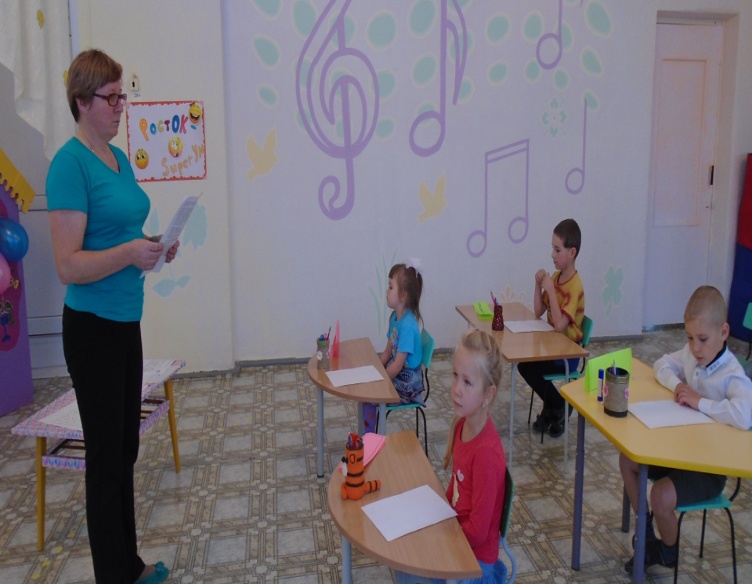 ЧТО ТАКОЕ ТУРНИР СПОСОБНОСТЕЙ «РостОК»:
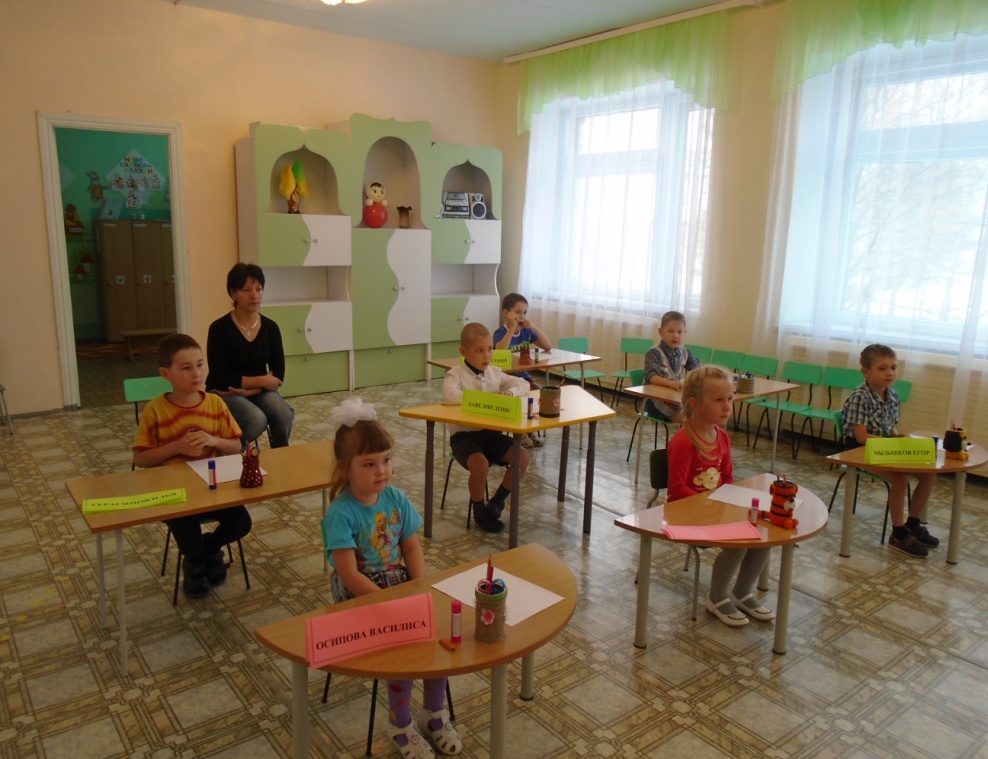 обмен опытом и повышение квалификации педагогов по выявлению и развитию детей с высокими интеллектуальными способностями;
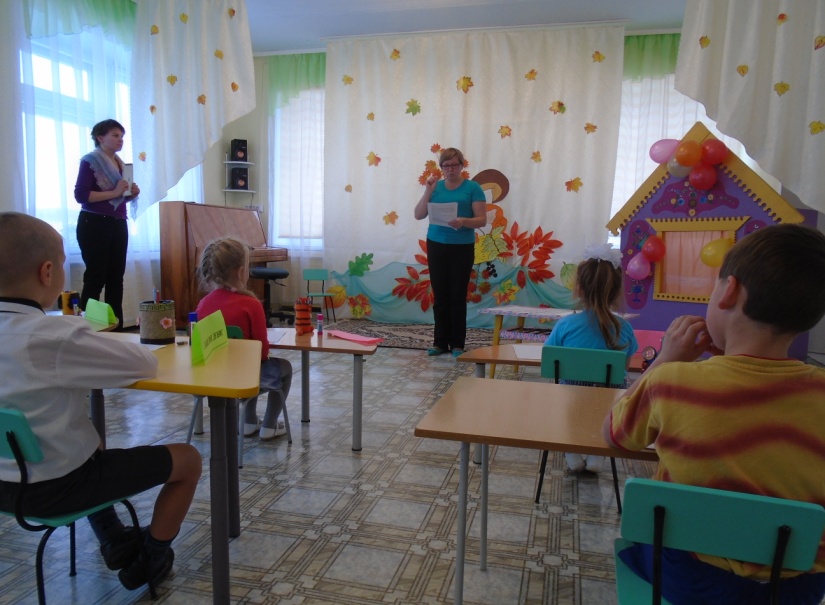 ЭТО ВЫЯВЛЕНИЕ И ПОДДЕРЖКА ДЕТЕЙ, ОБЛАДАЮЩИХ  ВЫСОКИМИ ИНТЕЛЛЕКТУАЛЬНЫМИ СПОСОБНОСТЯМИ;
поддержание познавательной активности детей старшего дошкольного возраста.
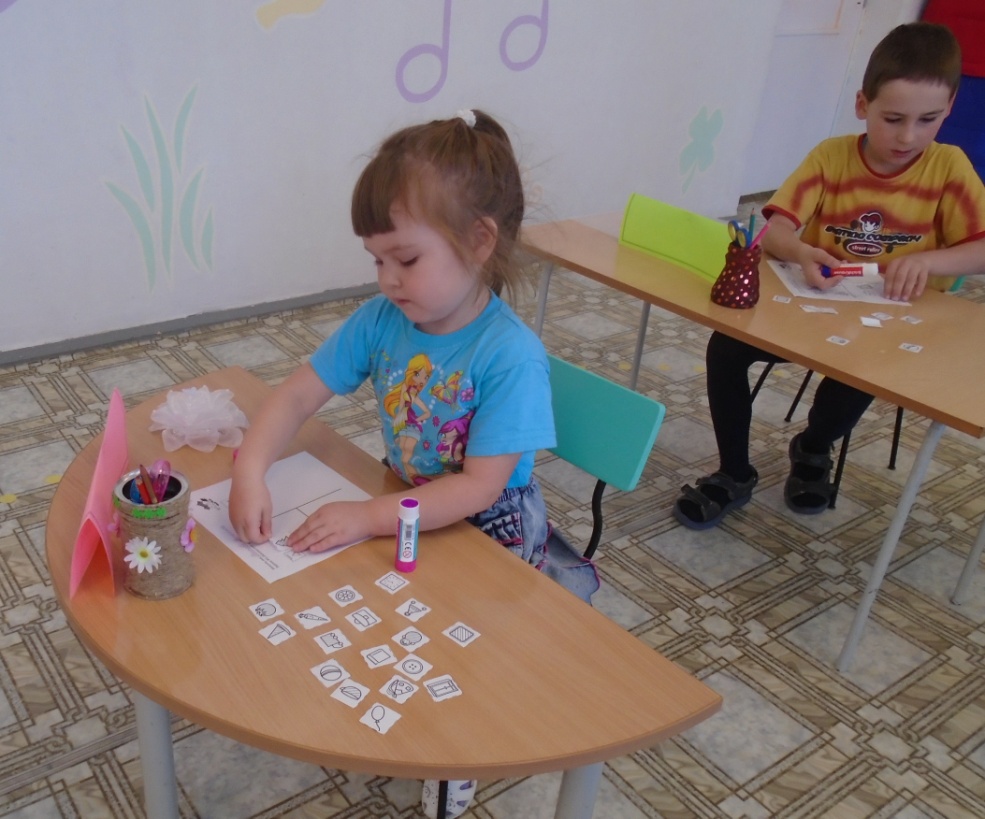 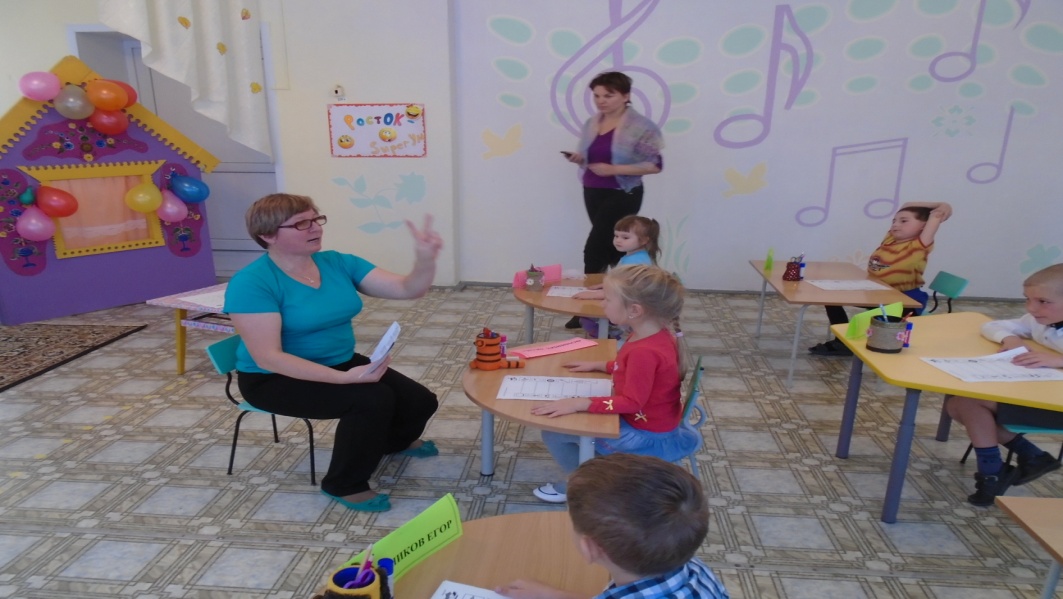